6.00 The batter
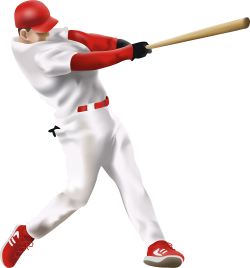 John watson
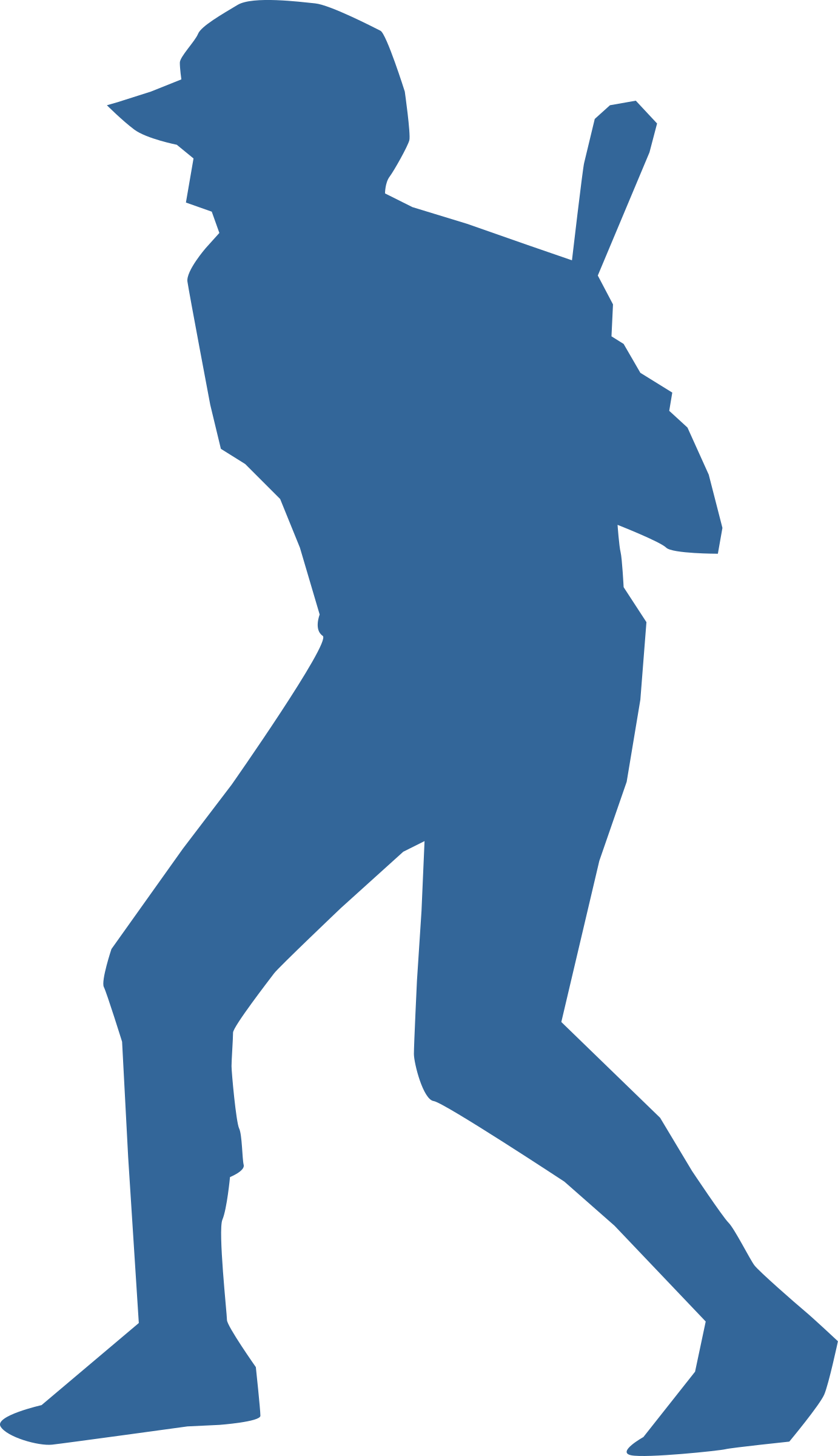 6.01
(A) Batting Order
(B) First Batter for the Next Inning
6.02
(A) Batter to promptly enter the Batter’s Box
(B) Batter not to leave box once the pitcher starts his
                wind-up or comes to the “set” position

Penalty: If Pitcher pitches, call what it is. With runners on base 
                    and the pitcher stops his motion, Don’t call a balk. 
                    Don’t reward the Offense for their illegal action.
Rule 6.02 (C) –Local League Option: 
The Batter must stay in the box with at least one foot
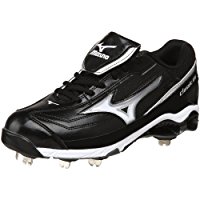 Exceptions:
On a swing, slap, or check swing
When forced out of the box by a pitch (brush back)
An attempted drag bunt
When the catcher fails to catch the ball, leaves his “playing area”
During an attempted play
Time has been called
When the pitcher leaves the dirt area of the mound
On a 3 ball count and the batter thinks it’s ball 4
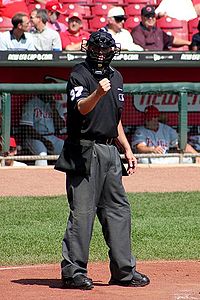 Rule 6.02 (C) –Local League Option: 
The Batter must stay in the box with at least one foot
After an initial warning for first offense, the umpire will call a “strike” for each subsequent offense.

Majors: The pitcher does not have to throw a pitch; the ball is dead, and no runners may advance.

Juniors/ Seniors: The pitcher does not have to throw a pitch; the ball is live
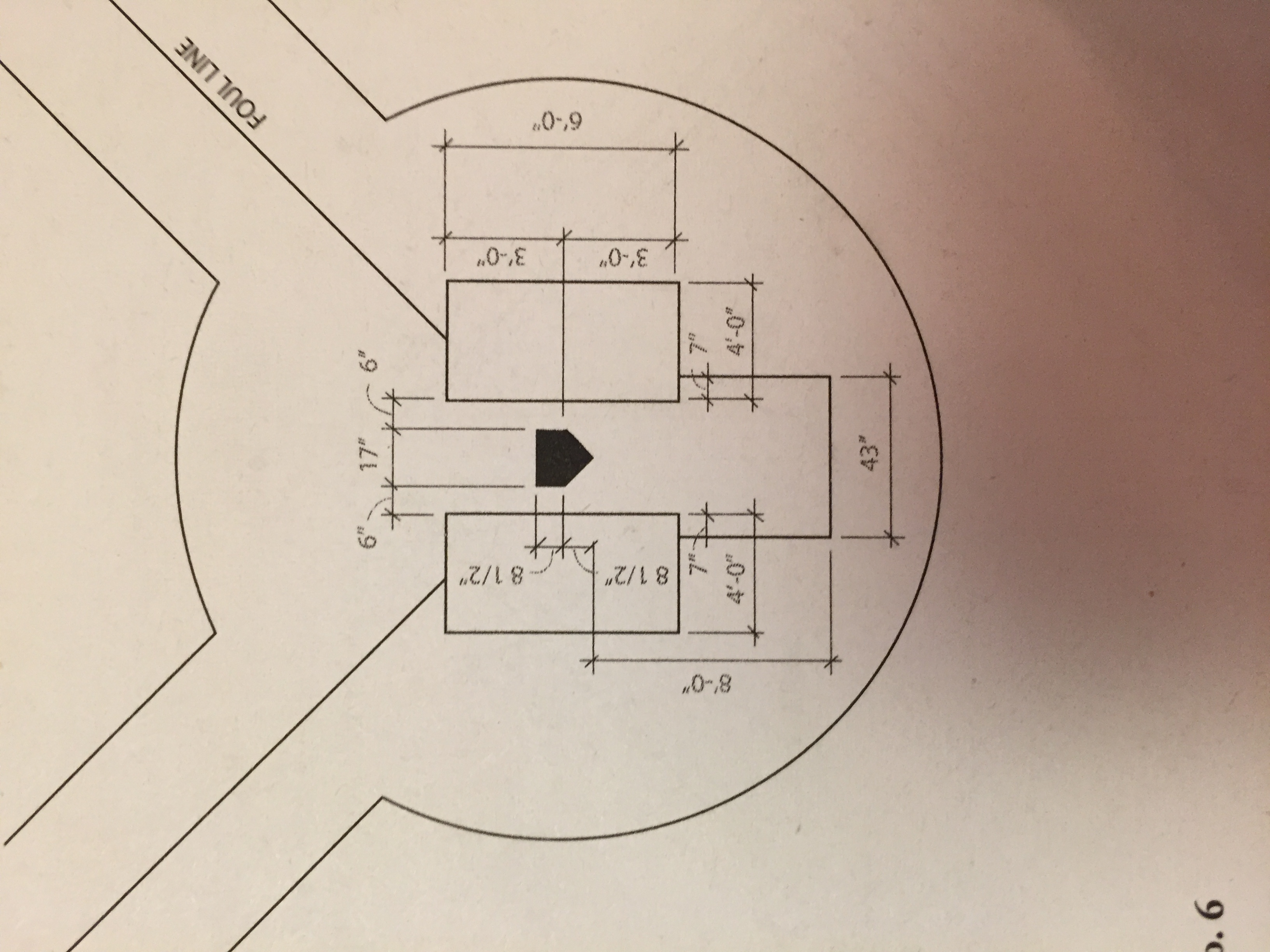 6.03 The Batter’s legal position is with both feet in the box-
The lines are within the 
       Batter’s Box

Junior/Senior Box 4x6

3’ from midpoint of plate

Inside Line is 6” from Plate
Little League Strike Zone is:
The space over Home Plate which
Is between the Batter’s armpits and 
the top of the knees when the Batter 
assumes a natural stance
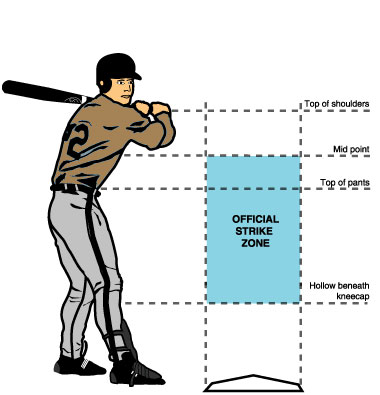 23 inches
24 inches
The plate is 17” wide, the ball is
       approximately 2 ¾” in diameter, 
       giving you 22 ½” zone before you
       extend it.
Remember all pitches are “Strikes”
        until they become a “Ball”
6.04 The Batter has completed his time at bat when he has been
retired or becomes a base runner.
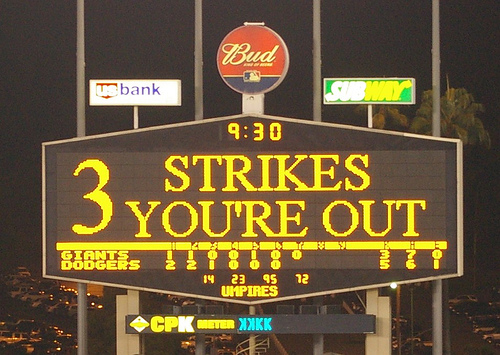 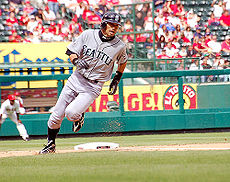 6.05 A Batter is out when:
B: A third strike is not caught, but 1st base is occupied with less than 2 outs.
E: The Batter attempts to hit a third strike and is touched by the ball.
G: After hitting or bunting a fair ball, the bat hits the ball a second time
     The Batter drops the bat and the ball rolls against the bat in fair territory----
     Umpire’s Judgement- Was it intentional?
J: The Three Foot line, running in and running out
K: An Infielder intentionally drops a fair fly ball or line drive (contact )
M: Runner attempting to steal home, with 2 outs, the pitch is in strike zone and the ball
       touches the runner. If less than 2 outs, It’s still strike three, but the ball is dead and
       the run counts.
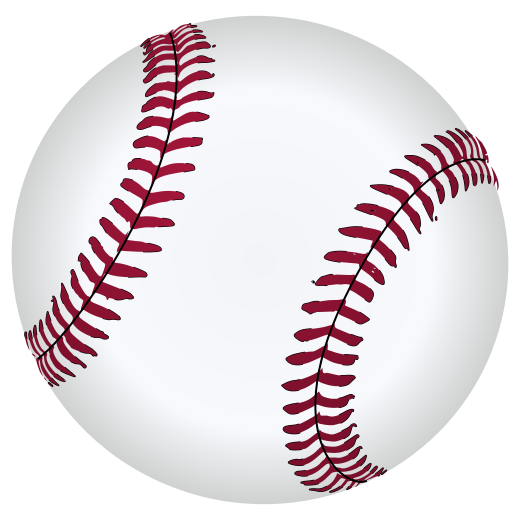 6.06 A Batter is out for illegal action when:
(A) Hitting the ball while out of the Batter’s box
(B) Switching boxes when pitcher is ready to pitch
(C) Interfering with Catcher’s fielding or throwing by:
         1- Stepping out of the box
         2- Making any intentional movement that 
              hinders the Catcher’s actions
         3- Failing to make a reasonable effort to 
               vacate a congested area- 
All are  Judgement Calls
      (D) Enters the box with illegal bat or violation
             is discovered before next batter enters box
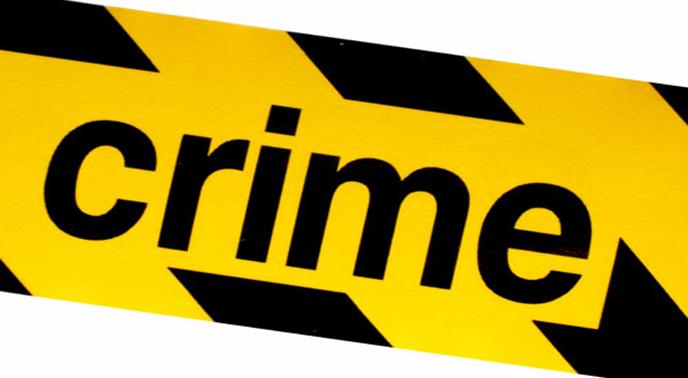 6.06 (D) Notes:
Defensive Mgr. may take result of play- immediate notification to umpire
1st Violation- one adult coach off the bases
2nd Violation- Manager Ejection
Subsequent Violations- Keep tossing Mgr. replacements
Just because the managers sign our voucher does not keep us from enforcing
      this rule when we see it.
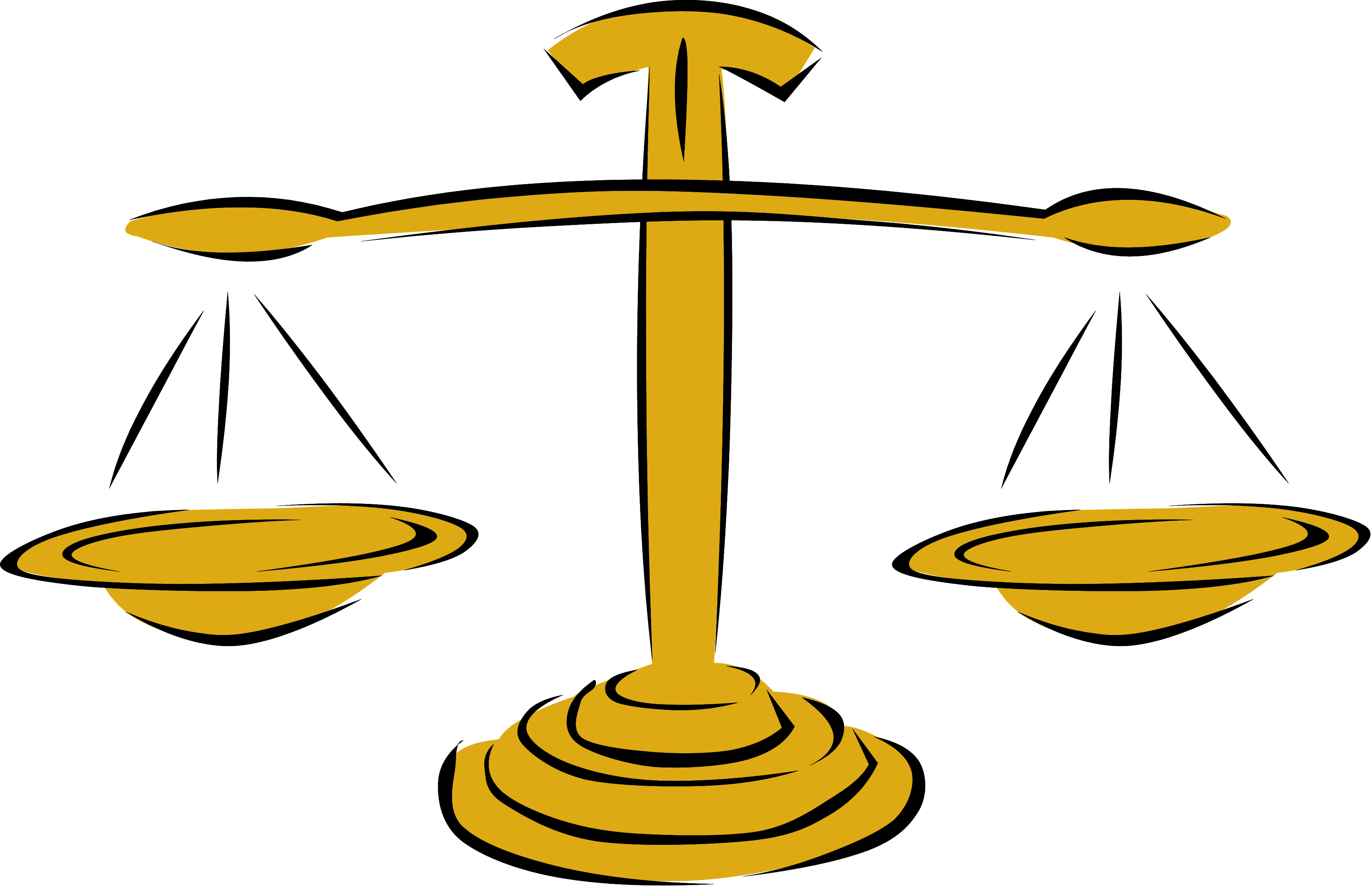 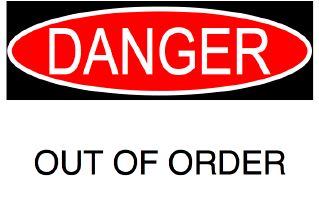 6.07 Batting Out of Turn
If appealed during the at bat, proper batter 
	assumes the count.
  Any runner’s advance during the improper at
        bat, besides a hit or sacrifice, are legal.
  The appeal must take place before the next pitch
         or (attempted) play
  Any appeal thereafter is “nothing”- Life goes on- 
        as if it never happened.
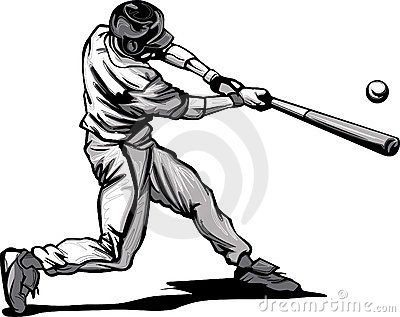 XXX
6.08 The batter becomes a runner without
            liability to be put out when:
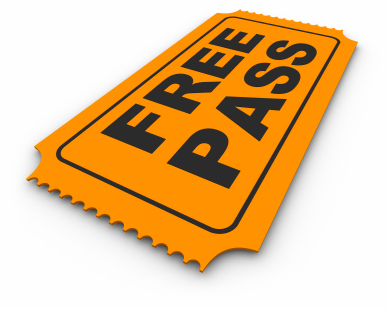 (A) Four Balls (A2) Majors- Defensive Mgr. may elect
              to intentionally walk the batter
               1) Must request time/ time must be granted
               2) Dead ball, other runners advance if forced
               3) 4 pitches added to pitch count
 (B) The Batter is hit by pitch-
                - Pitch in the strike zone?
                - Did the Batter swing?
                - Did he attempt to avoid getting hit?
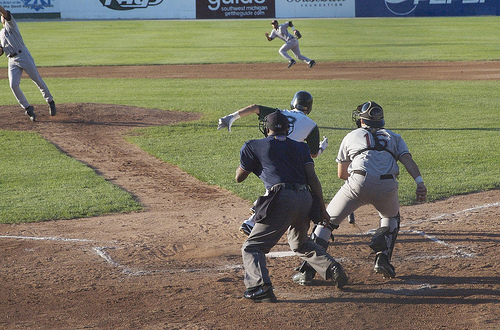 6.08 The batter becomes a runner without
            liability to be put out when:
(C) The Catcher or any Fielder interferers with the batter
        - If play follows, the Offensive Mgr. may immediately
           accept the result of the play. However, if the batter
           reaches 1st base all runners advance at least 1 base,
           the plays stands without reference to interference.
(D) A fair ball hits an umpire or a runner before touching 
        a fielder.
6.09 The Batter becomes a Runner when:
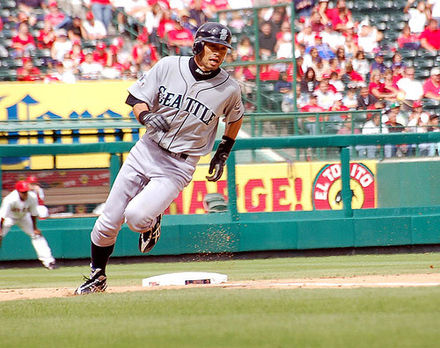 Fair Ball is hit
Dropped 3rd Strike- 1st base is unoccupied or 2 outs
Passes a Fielder, other than the Pitcher, or touches any
         fielder and then touches an umpire or a runner
Leaves the Playing Field after becoming Fair- Homerun,
         under or over a fence, etc,
Any “bounding” Fair ball deflected by a Fielder into Dead
	Ball Territory (2 Base Award) except if another Ground 
         Rule superceeds
No Meeting Next Week
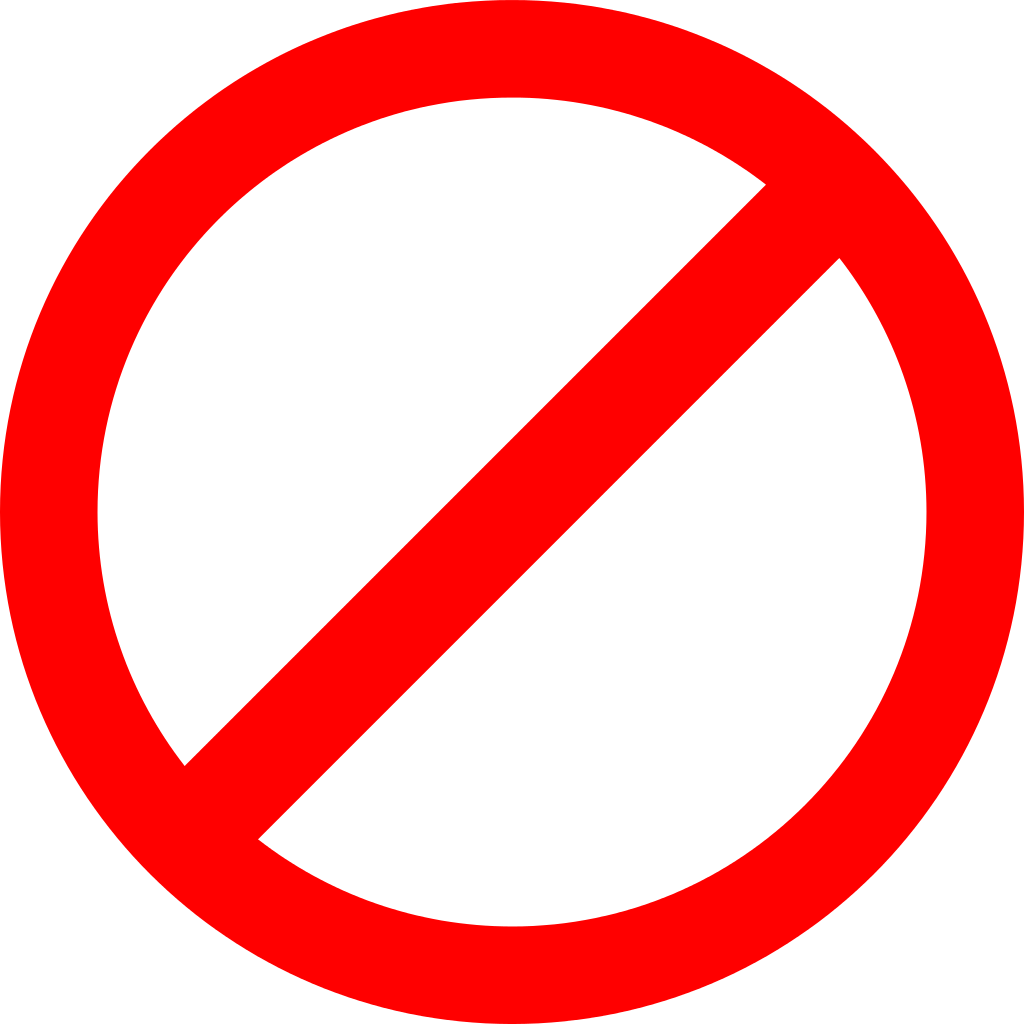 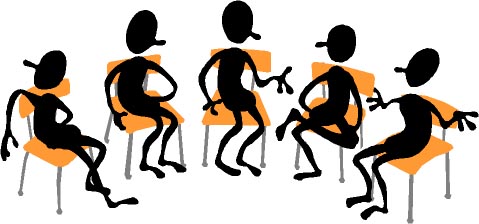 Next Meeting is February 16